Theory of Oligopoly
Steven Suranovic
George Washington University
Effects of Competition
Monopoly to Duopoly (2 firms)
Effects of Duopoly (on prices, profits, welfare)
Duopoly to Oligopoly (Small number of firms)
Game Theory – Prisoner’s Dilemma
Start with Monopoly Again
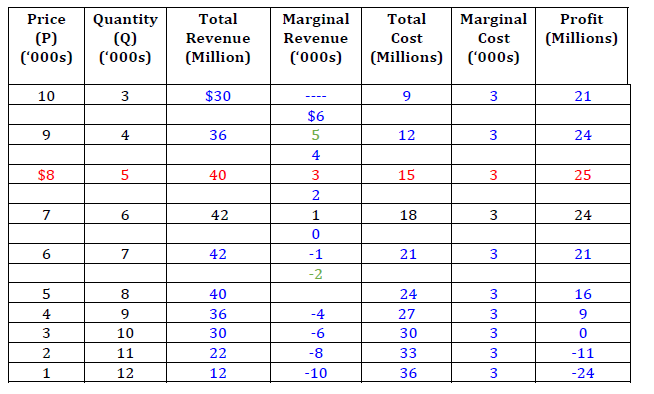 MC = $3000
No Fixed Costs
Monopoly outcome 
Q = 5,000
P = $8,000
π = $25 million
Monopoly with Equations and a Diagram
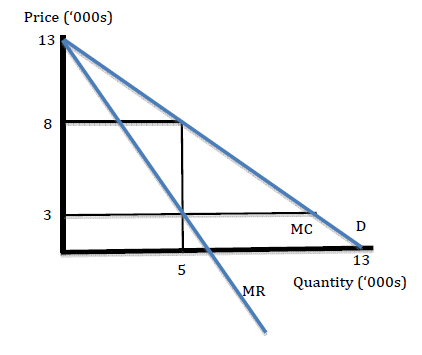 MC (Q) = $3000
MR(Q) = 13 – 2Q
Q = 5,000
P = $8,000
TR = $40 million
TC = $15 million
π = $25 million
Monopoly with Two Owners
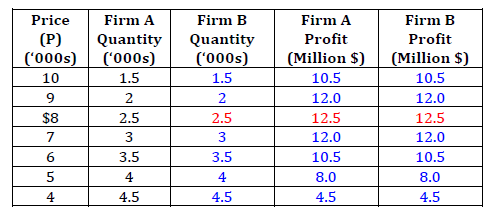 Suppose a brother and sister take over the family business
Siblings operate as a cartel, a collusive agreement where they act as one firm 
Siblings split output equally in two separate factories
Cartel, Collusion, Price-Fixing, Mergers are all associated with monopolizing behavior
Two Owners with a Disagreement
Suppose the brother in Firm B decides to cheat on the agreement 
B decides to max own profit assuming A remains fixed at original Q 
Effects next page
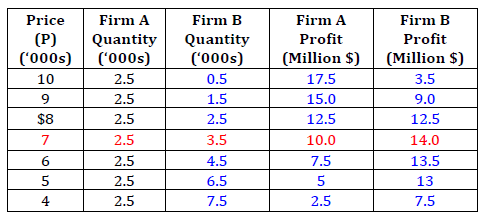 Two Owners with a Disagreement
B’s max profit is to produce 3.5K, up from 2.5K
Market Price falls to $7K; down from $8K
Output rises by 1000
B’s profit is $14M; Up from $12.5M
A’s profit falls to $10M; down from $12.5M
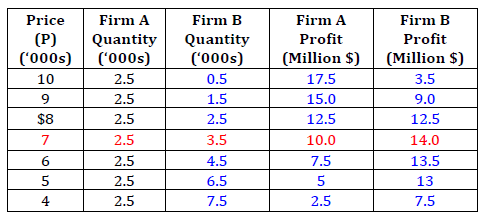 Two Owners with a Disagreement
Breakup of a cartel
Consider OPEC cartel in 1980s and 90s
Some countries, like Kuwait were known to exceed their quota   lower oil prices and lower profits
Other OPEC countries like Iraq under Sadaam Hussein were upset by this behavior
Led to the Iraqi invasion of Kuwait in 1990
Upon defeat, Iraq set oil fields on fire.
Two Owners with a Disagreement
Suppose the sister notices B’s cheating and does what’s best for herself
She takes B’s Q as fixed at 3,500 and max’s profit
Effects next page
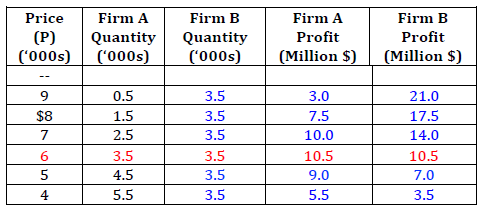 Two Owners with a Disagreement
A’s max profit is to produce 3.5K, up from 2.5K
Market Price falls to $6K; down from $7K
A’s profit is $10.5M; Up from $10M
B’s profit falls to $10.5M; down from $14M
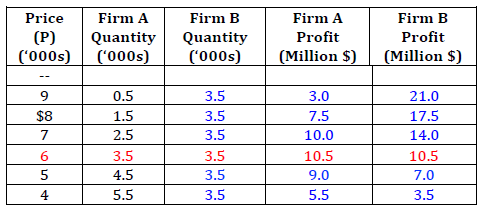 Duopoly vs Cartel (Monopoly)
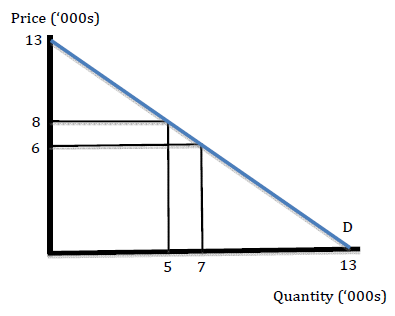 Price falls from $8000 to $6000 per diamond

Total diamond production rises from 5,000 to 7,000

Remember: competition causes price to fall and output to rise
Duopoly vs Cartel (Monopoly)
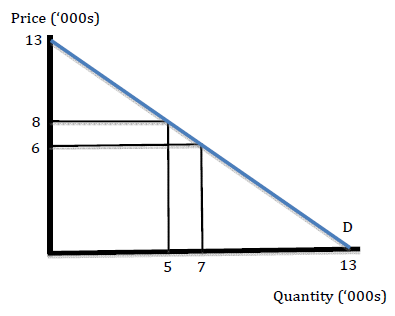 Total profit falls from $25M to $21M
Individual profit falls from $12.5M to $10.5M
The incumbent firms (A and B) both lose when the cartel breaks
Competition causes a drop in firm profit
Duopoly vs Cartel (Monopoly)
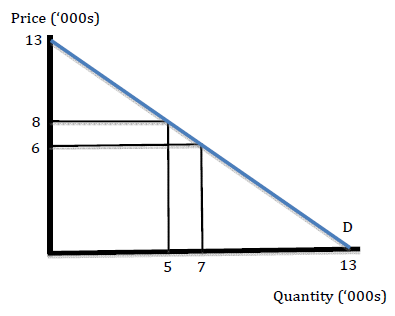 Consumer surplus
CS w/cartel = ½(13 – 8)(5) = $12.5 million

CS w/duopoly = ½(13 – 6)(7) = $24.5 million

Competition causes an increase in diamond consumer welfare
Duopoly vs Cartel (Monopoly)
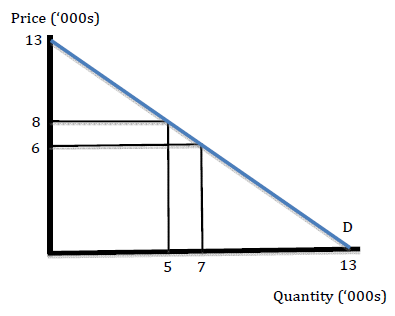 Total Market Welfare        =   π + CS

MW w/cartel = 25 + 12.5 = $37.5 million
MW w/duopoly = 21 + 24.5 = $45.5 million

Competition causes overall market welfare to rise
Game Theory w/ Duopoly
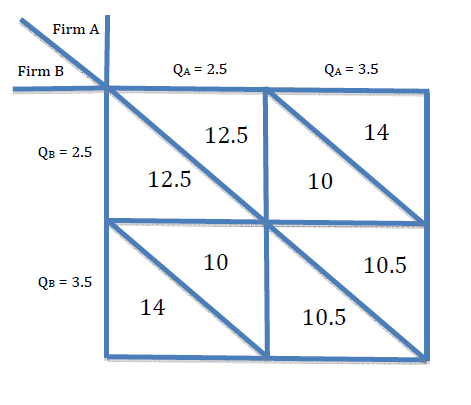 Consider a game with two players, Firms A and B
Assume each firm has two strategies: Q = 2.5K or Q = 3.5K
Assume the payoffs (number in the boxes) represent firm profits
Game Theory w/ Duopoly
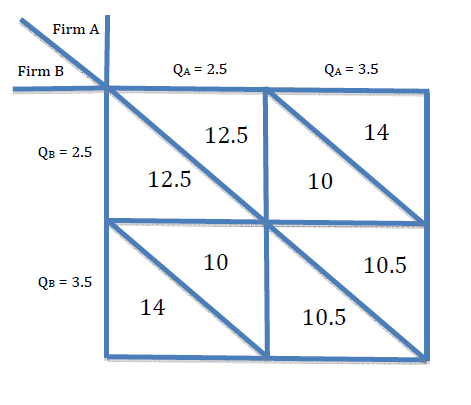 Dominant Strategy – best choice regardless of what the other does
Q = 3.5 is dominant for both
Non-cooperative equilibrium aka           Nash equilibrium
Game Theory w/ Duopoly
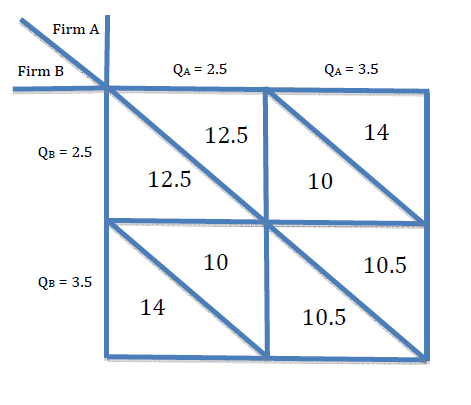 Prisoner’s Dilemma outcome
Each do what’s in their own best interest and yet achieve an outcome that is worse for both
How to achieve the better outcome?
Game Theory w/ Duopoly
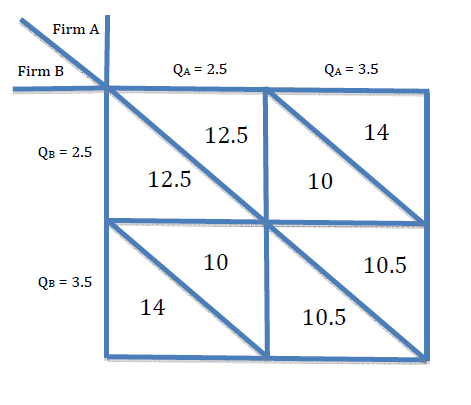 Cooperation
Cooperative equilibrium maximizes joint (or total) welfare
Q = 2.5 for both yields total profit = $25 million
Cooperative agreement here is collusion/cartel
Best outcome for consumers/market welfare is the Nash Eq.